Health and Safety
Lesson 4 - Speaking
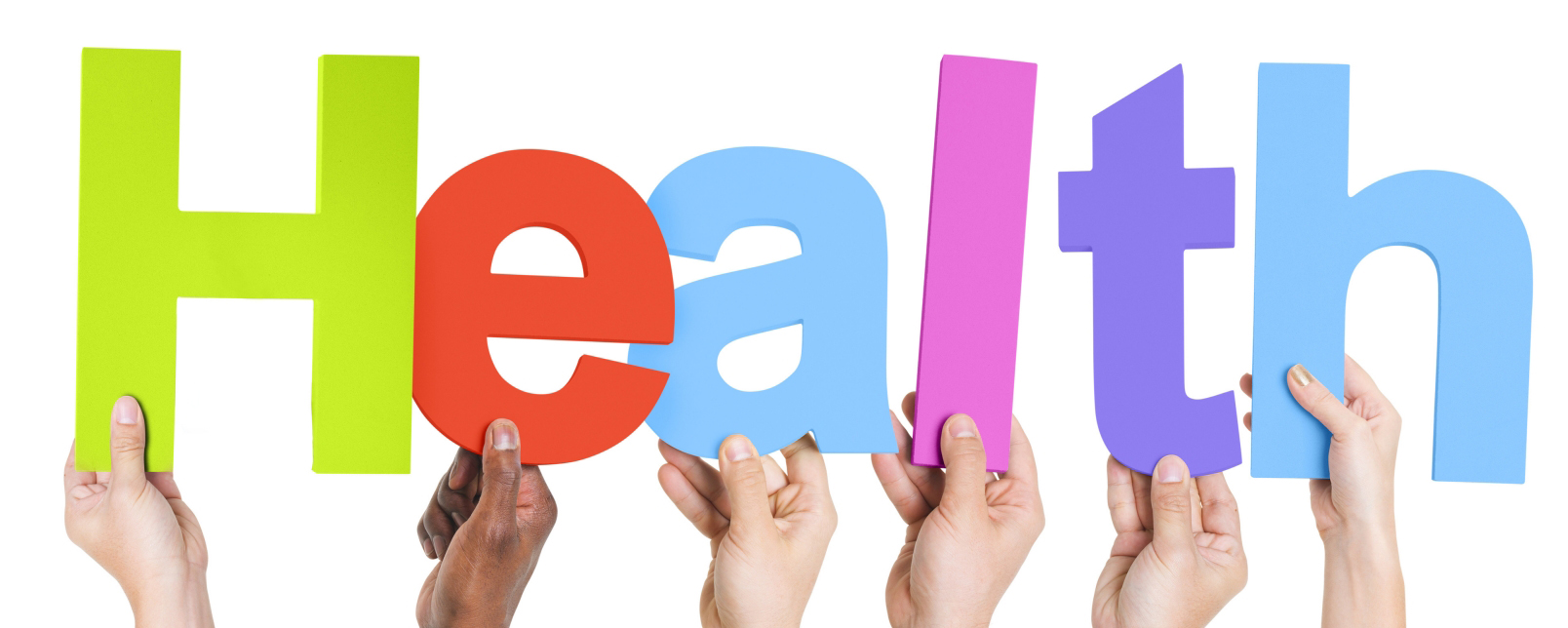 Notes for the Educator
This lesson is pegged directly to Learning Outcome LS 5.8 I can communicate my own experiences, likes and dislikes fluently and accurately with some allowance to self-correct in the process.
Teachers are to refer to the Scheme of Work where each lesson is explained in more detail.
Effects are included to make the presentation more interactive.  Please present the PowerPoint in Slideshow mode. 
Wherever possible we have included the use of online apps to enhance the teaching and learning experience.
The Notes section underneath the slides may contain some further points which can be developed during the lesson.
Teachers are encouraged to adapt this PowerPoint presentation to meet the learners’ language needs.
Tasks included in the PowerPoint presentation are also being shared as handouts.  
For any comments, feedback or suggestions please email us at: marie-claire.camilleri@ilearn.edu.mt; urieth.attard@ilearn.edu.mt; mary.jude.camilleri@ilearn.edu.mt.   You may also call the office on: 25983683.
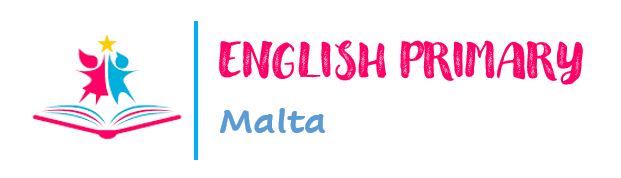 English Primary Department (2021)
My head hurts.  I’ve got a terrible….
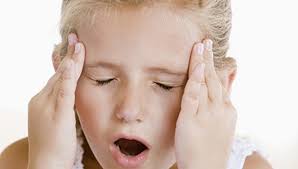 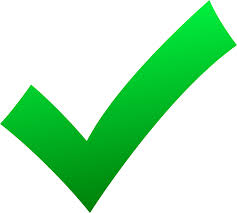 headache
earache
You should…
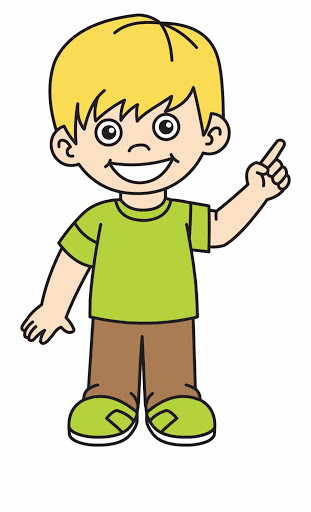 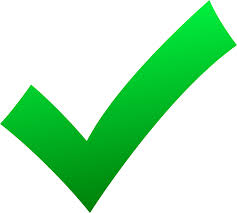 take an aspirin
play a video game
lie down
I feel really hot.  I’ve got a ….
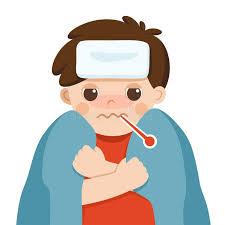 toothache
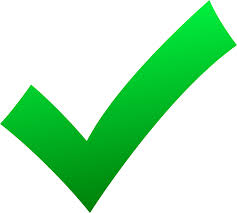 fever
You should…
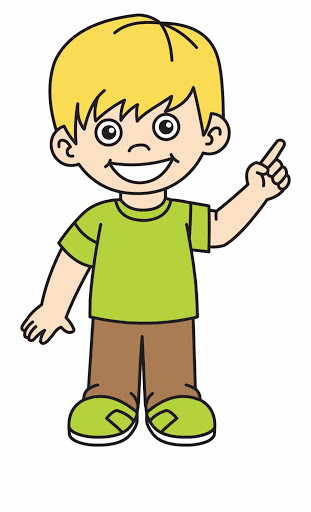 go out
eat sweets and chocolate
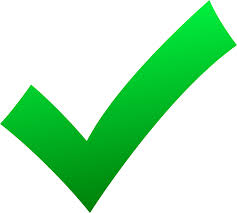 stay in bed
My throat hurts when I swallow.  I’ve got a ….
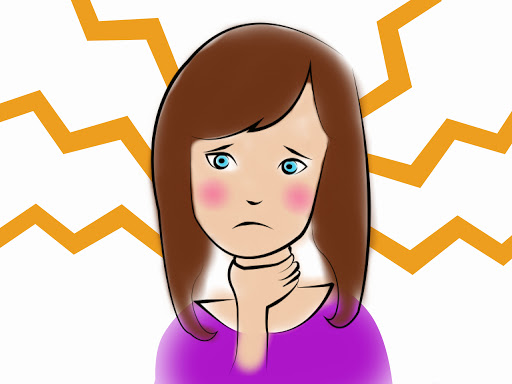 stomach ache
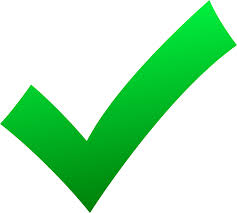 sore throat
You should…
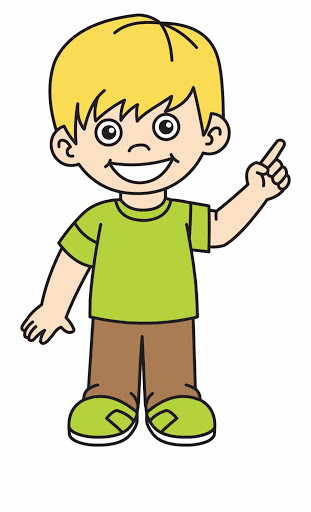 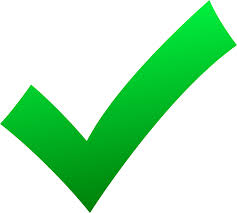 drink hot water with honey
wear warm clothes
have cold drinks
My tooth is sore. I’ve got a…
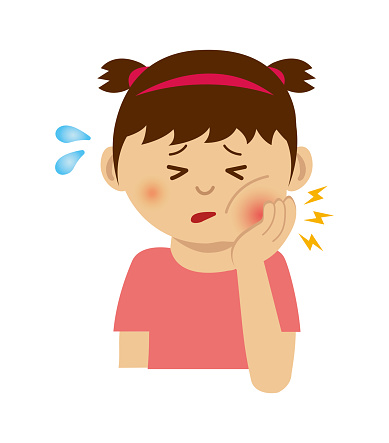 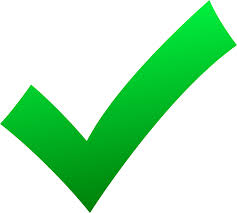 tooth ache
a cold
You should…
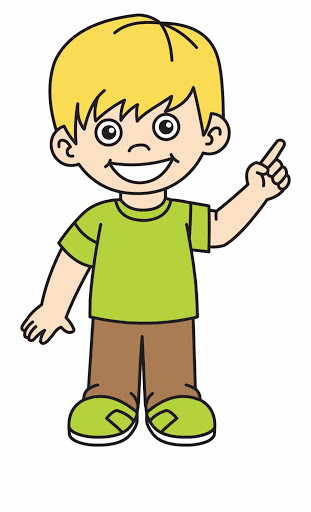 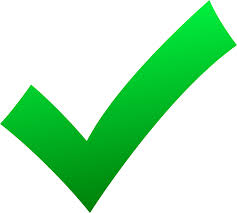 visit the dentist
drink lots of water
go out and play
Role Play
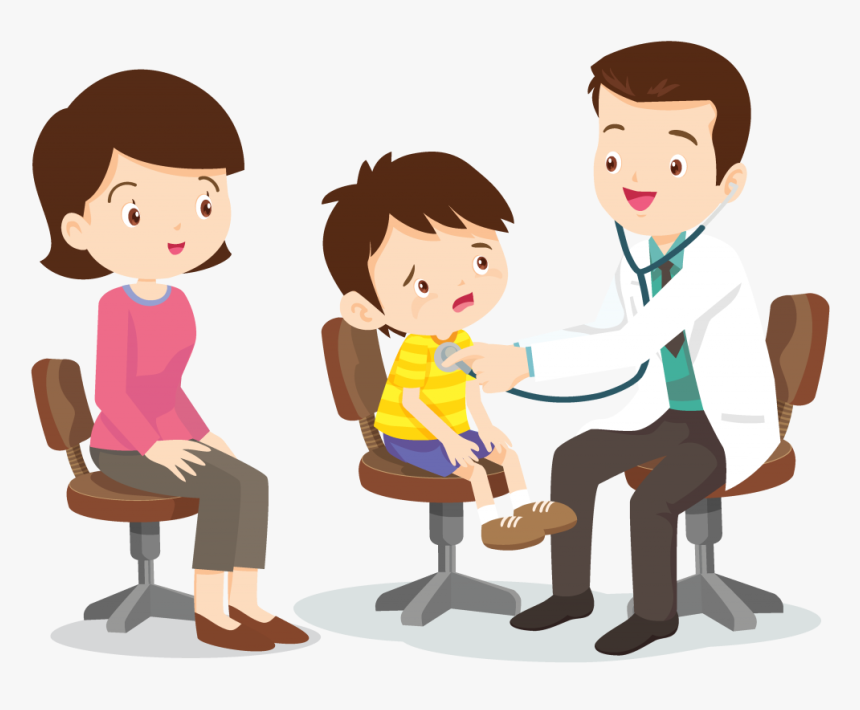 A: Hello.  What’s the matter?
B: Hello, doctor.  I don’t feel well. My head hurts.  I’ve got a headache.
A: A headache?  You should take an aspirin and lie down.  And remember!  You shouldn’t play any video games today!
B: Thank you, doctor!
A: Take care!  Hope you feel better soon!
B: Bye, doctor.
[Speaker Notes: Highlighted parts should be changed by the learners.]
What is the message the writer wants to give to the reader?
What do you notice about the way the words are written?
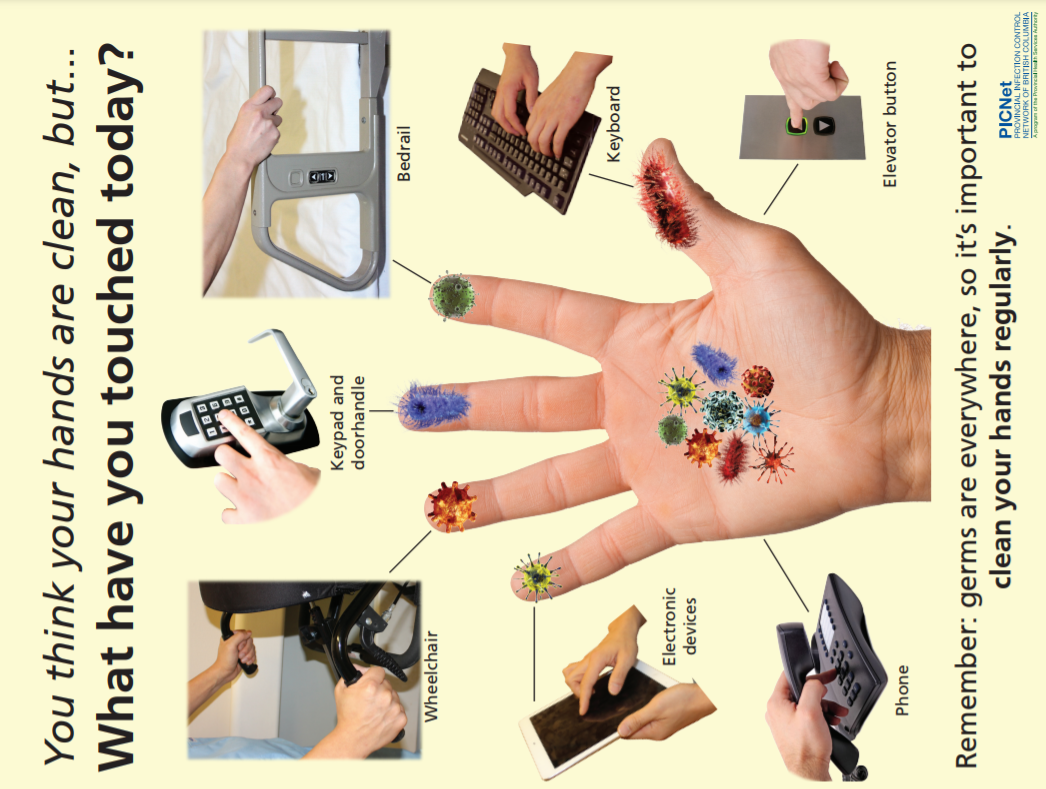 How has the writer tried to grab the readers’ attention?
Where would you find this kind of poster?
What is the purpose of this poster (to persuade, to inform or to entertain)?
Who is it aimed for?
Why did the writer use pictures?
Why is it important to clean your hands regularly?
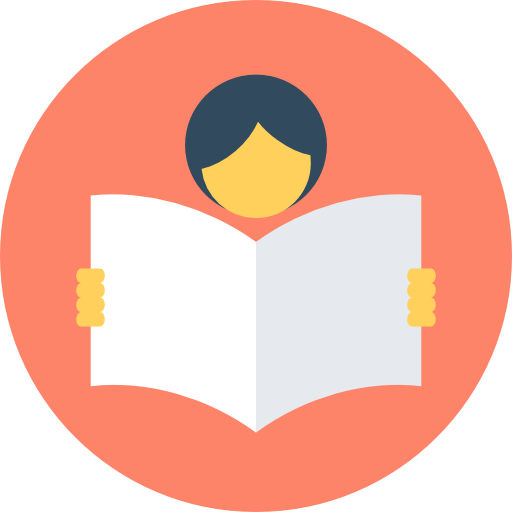 I am learning how to give instructions
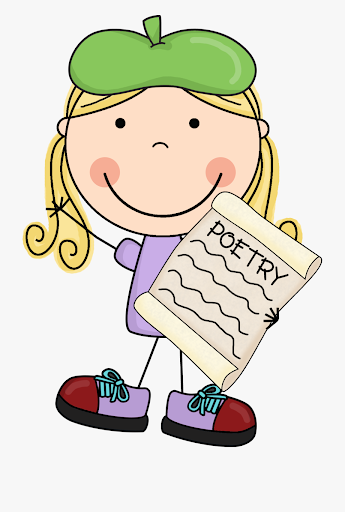 I can say the instructions in order.
I can use bossy words in a sentence to tell others what to do.
I can self correct some mistakes I make while speaking.
I’m Little Miss Bossy and I tell you what to do. I use a verb near the beginning of my sentences to change them into a command.
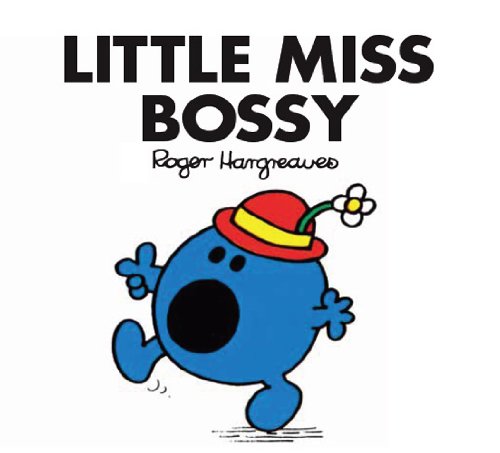 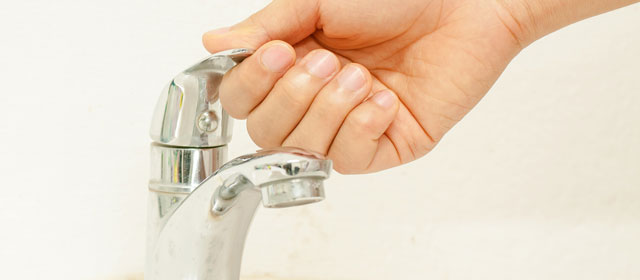 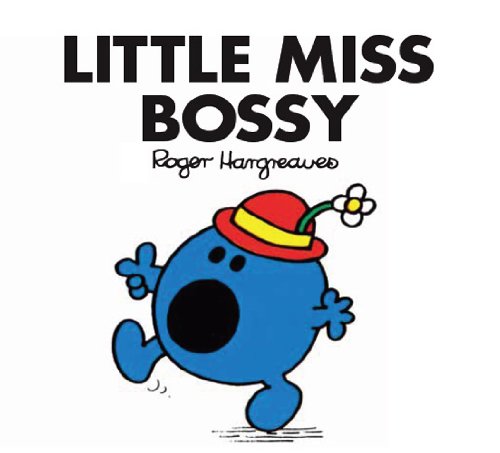 turn
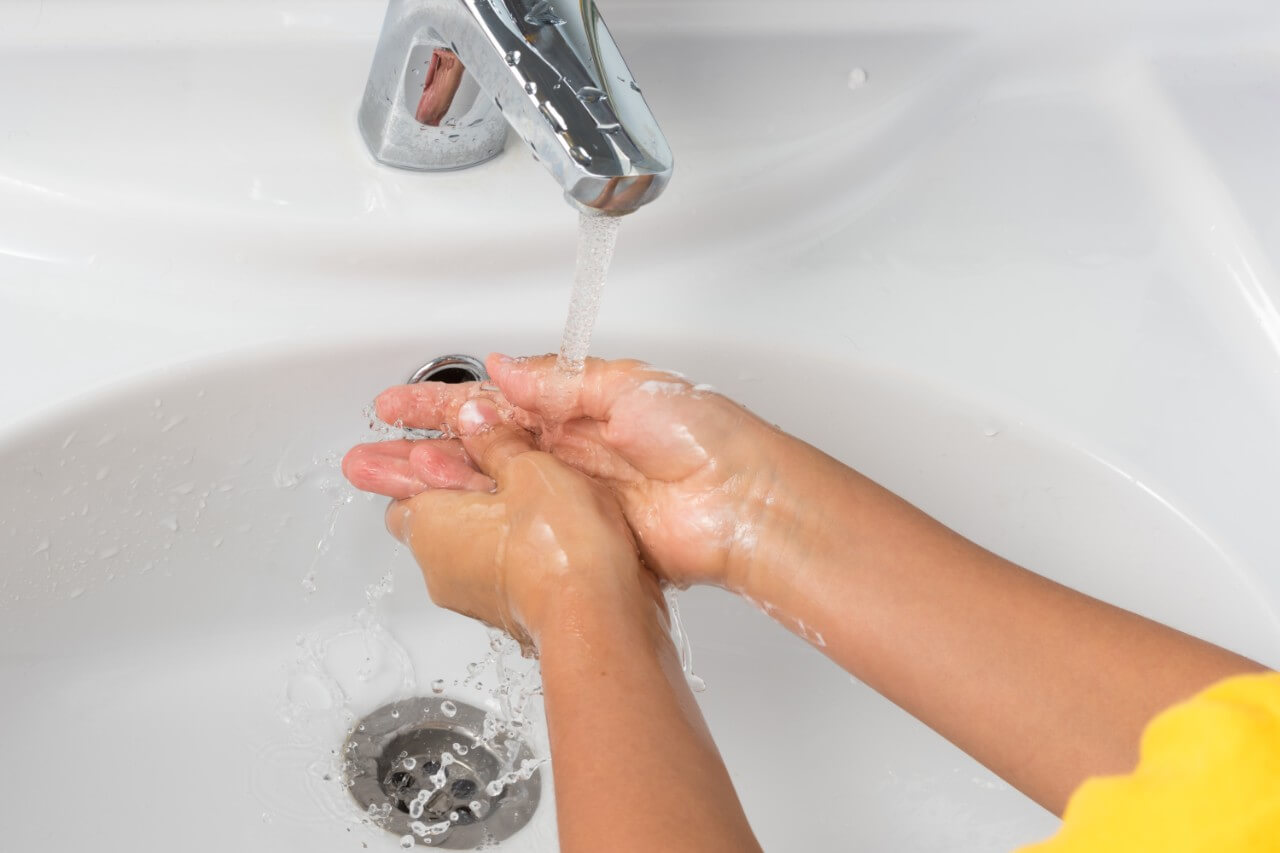 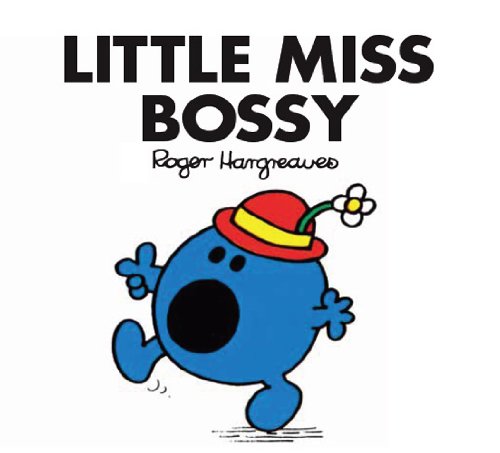 wet
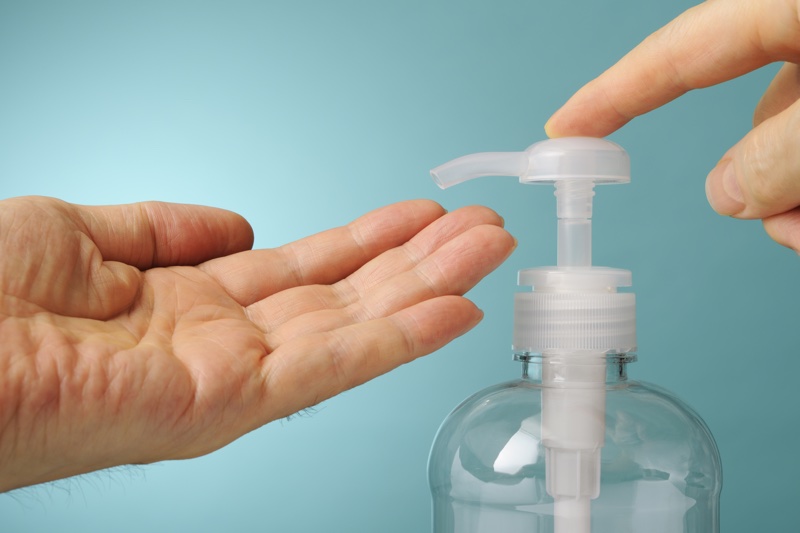 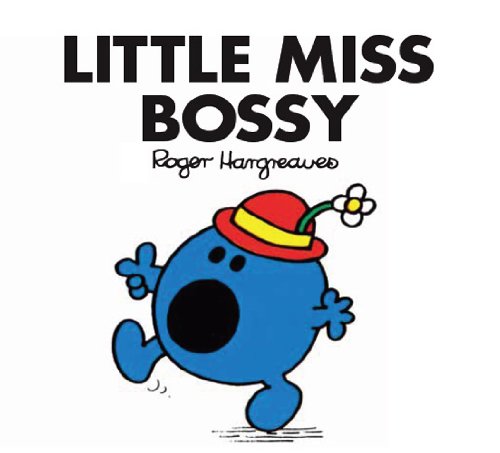 apply
put
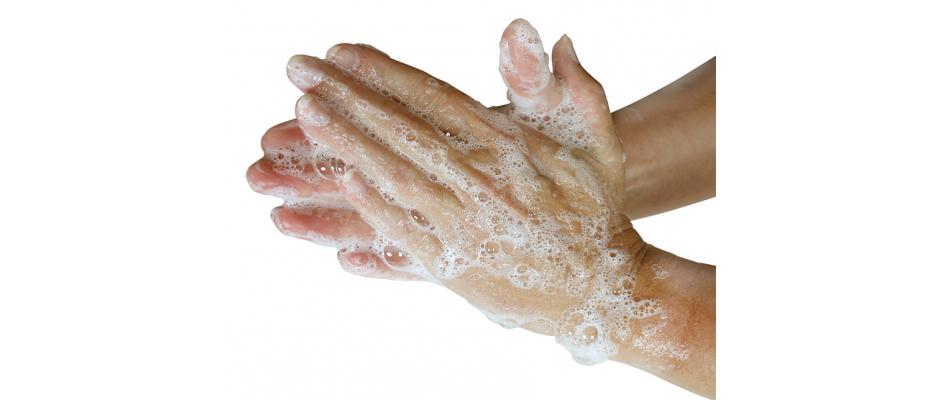 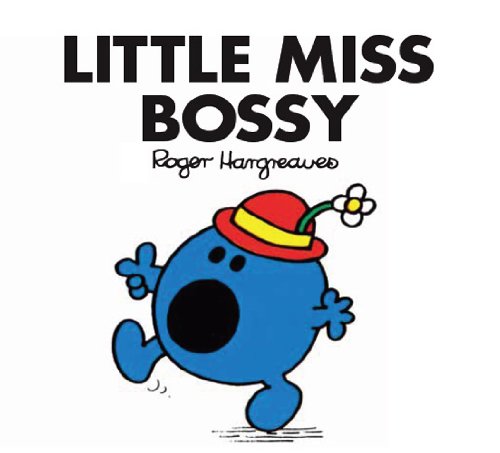 rub
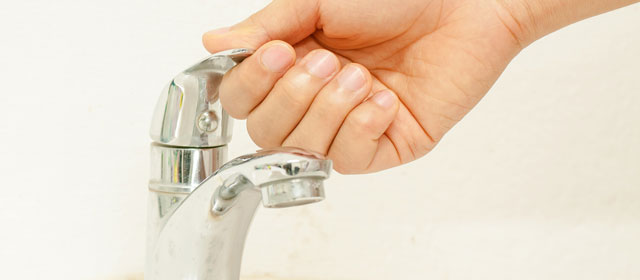 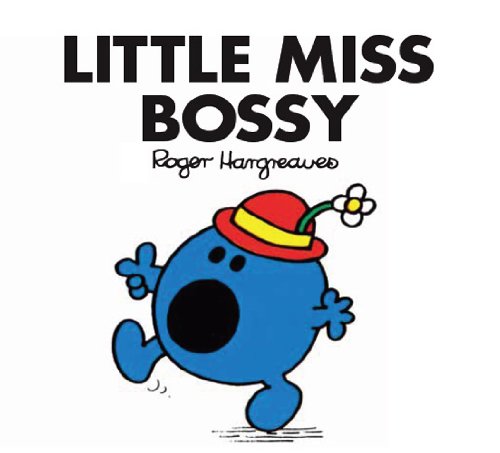 turn
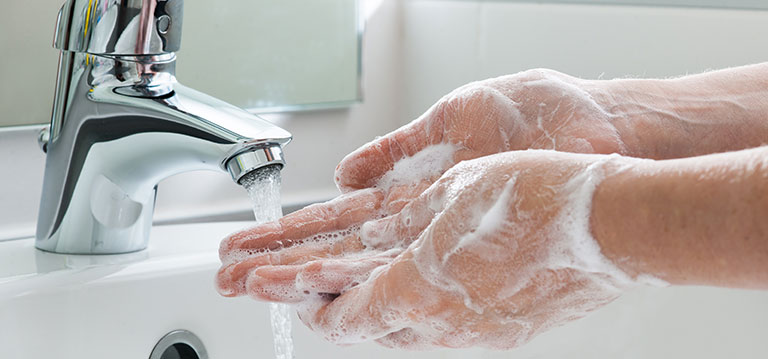 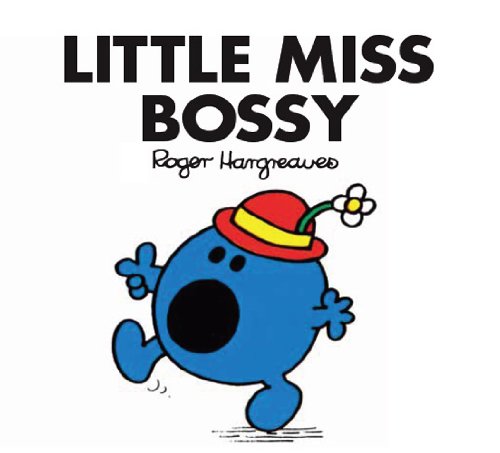 rinse
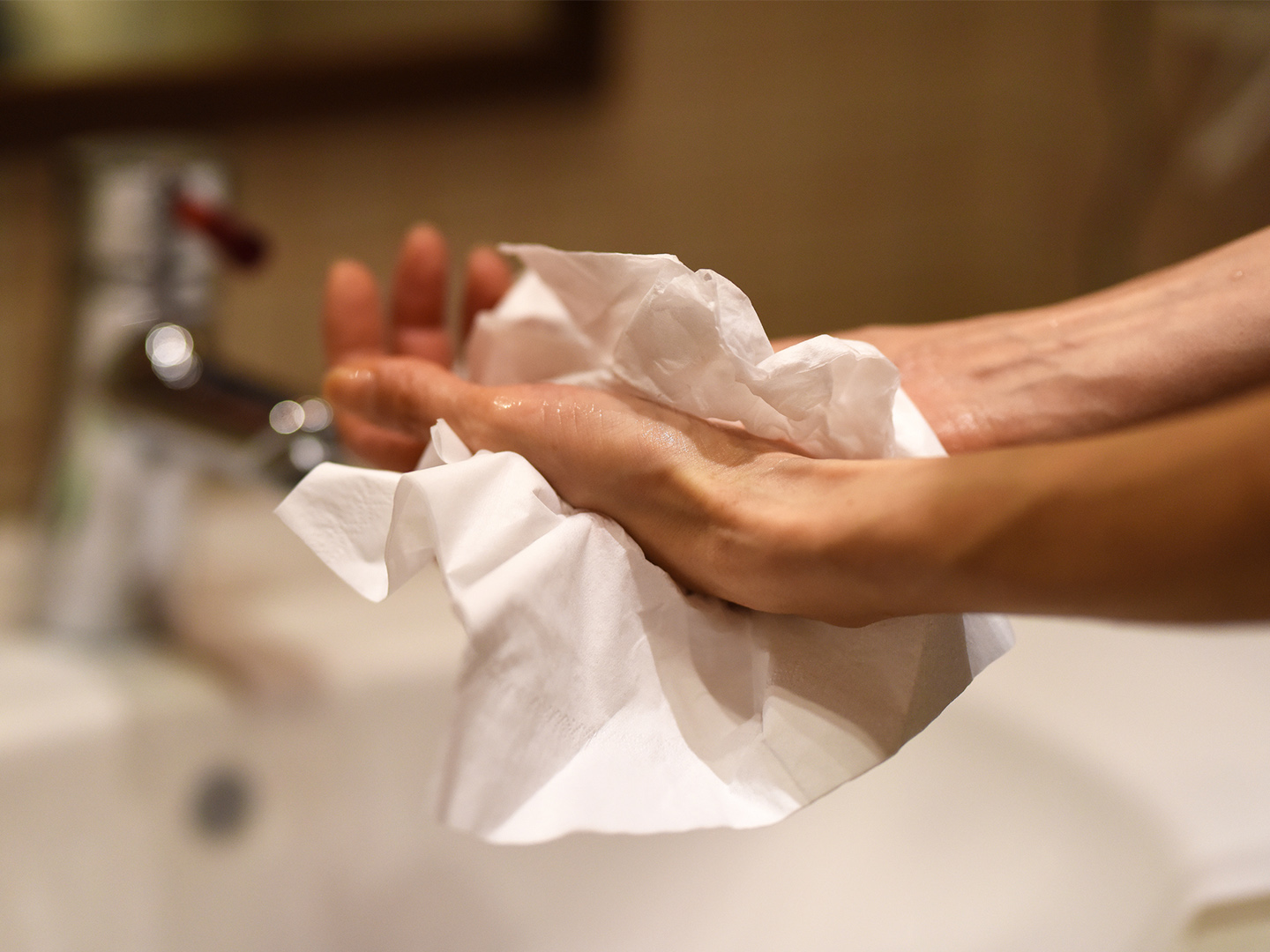 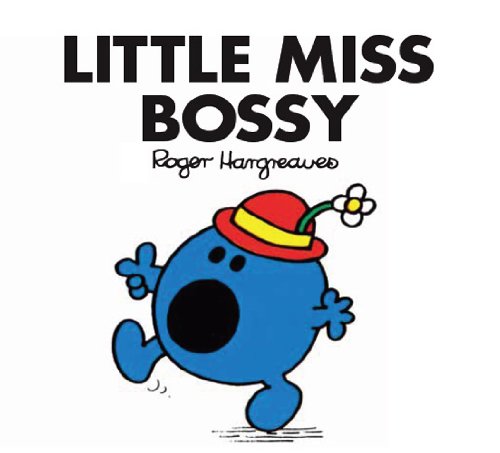 dry
6
1
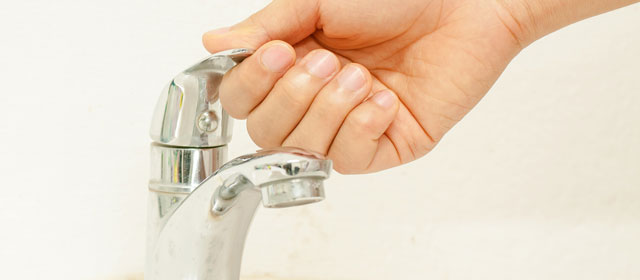 4
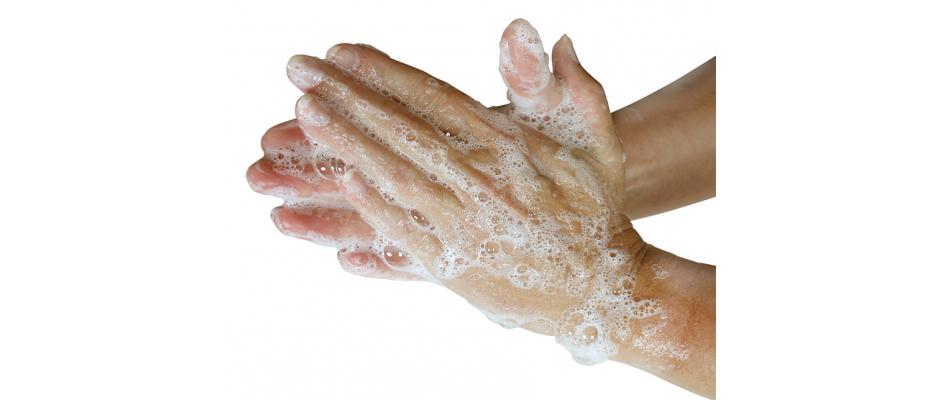 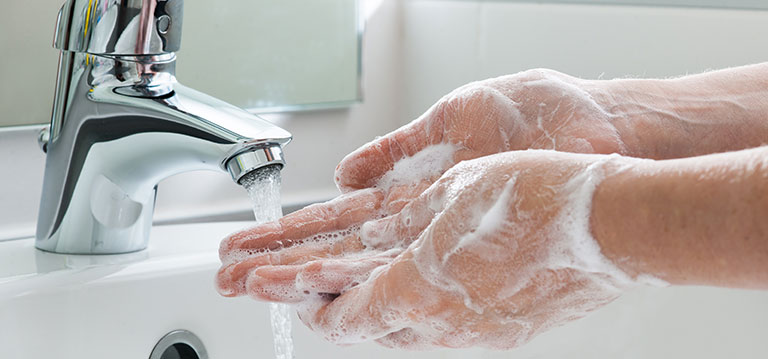 2
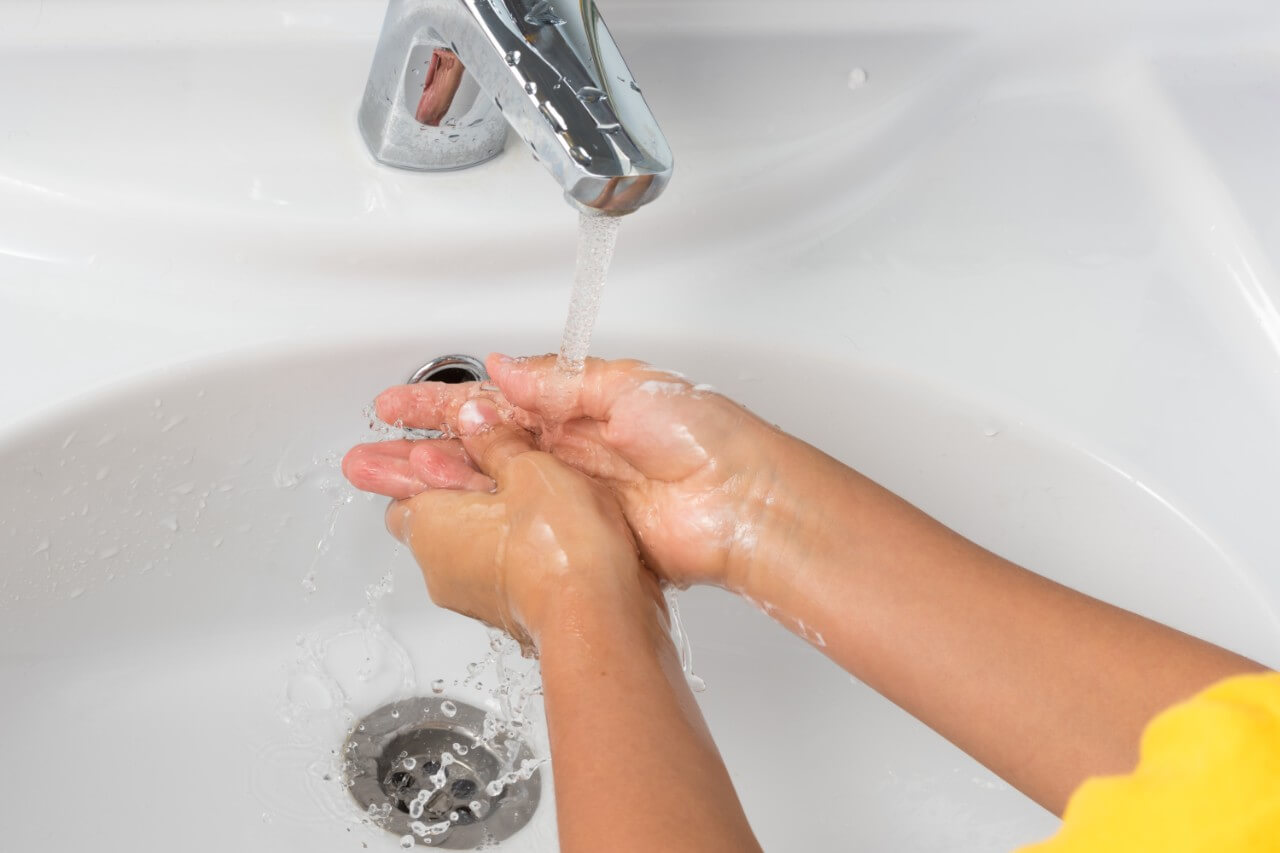 7
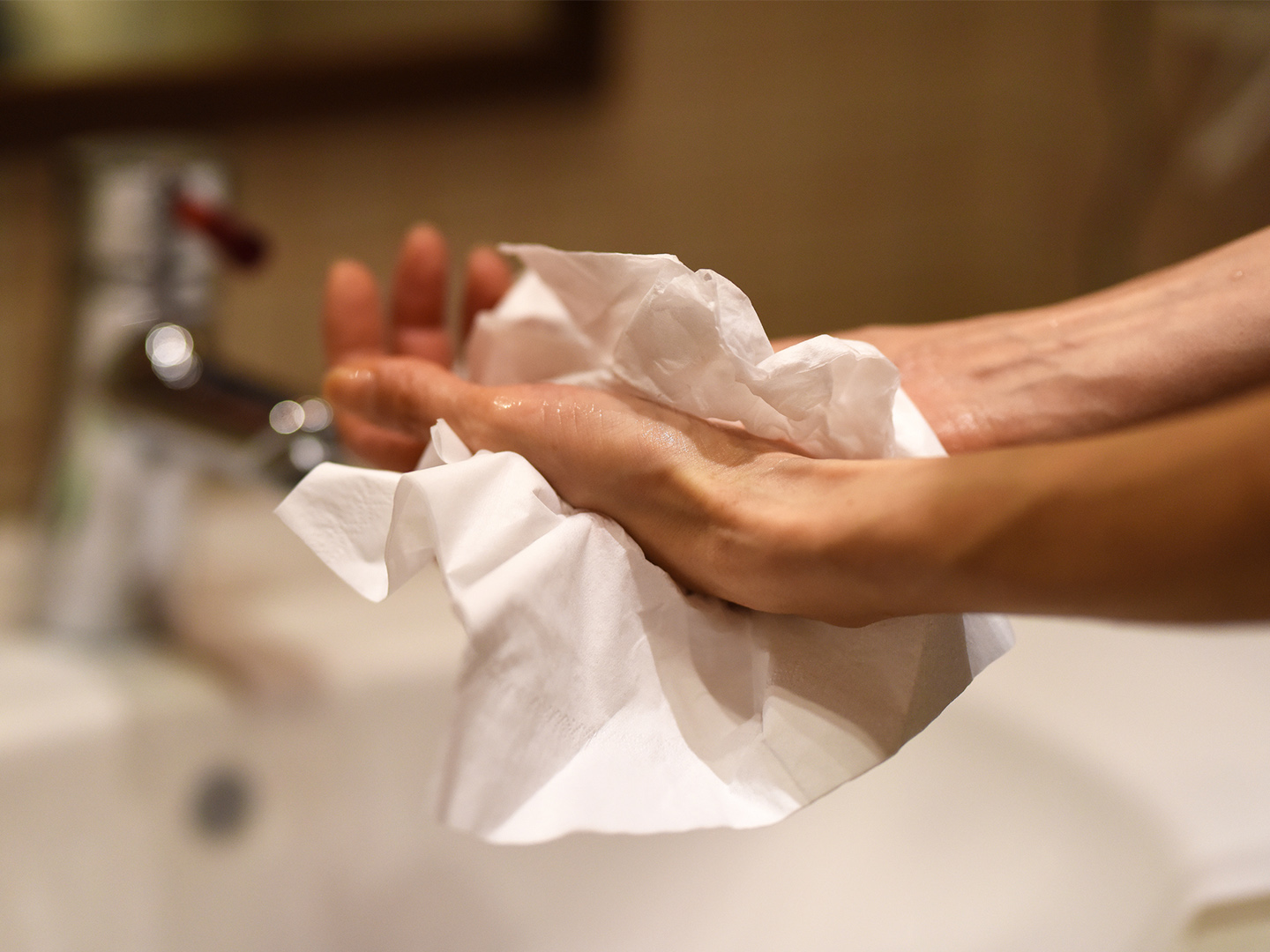 5
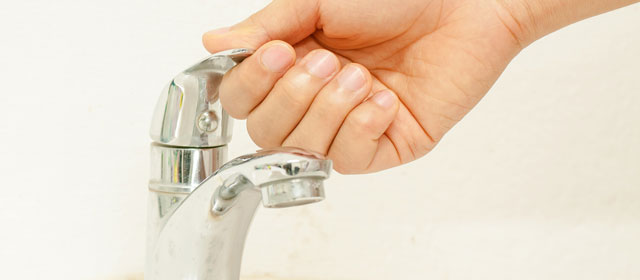 3
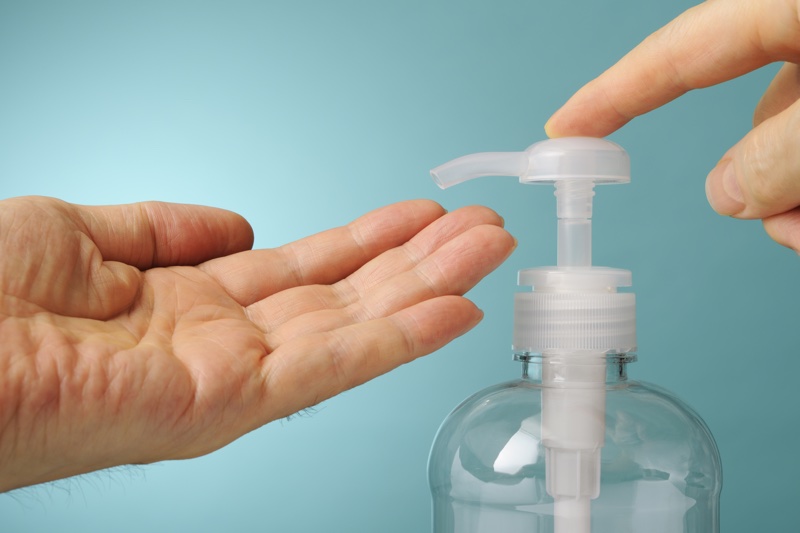 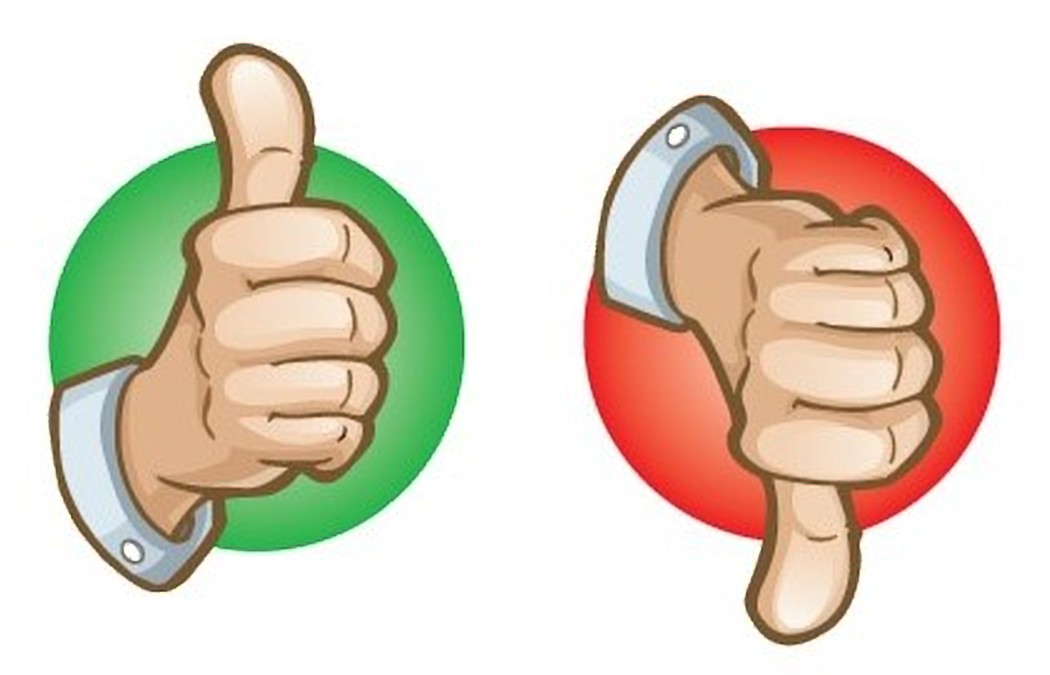 How well did the other person wash his/her hands?
Were your instructions clear enough?
Did you say them in order?
Thank you for using this resource.Check out our latest resources below.
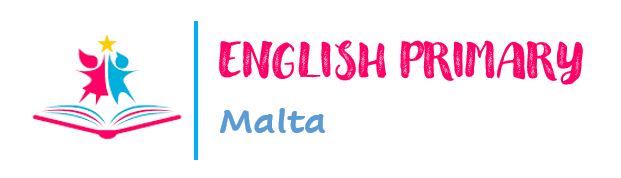